CW
13/07/2022
8Hd Sedimentary Rocks
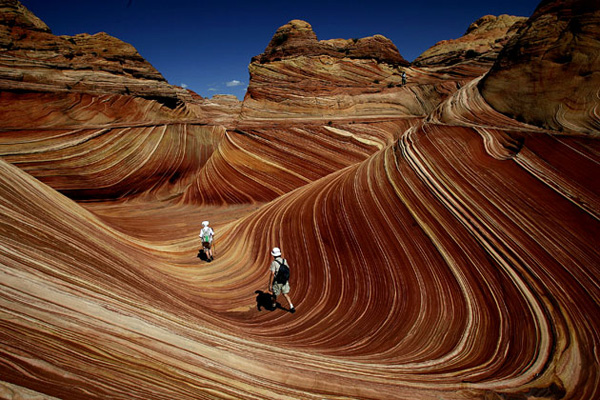 Do Now: 
What is the source of igneous and metamorphic rocks?
How else might a rock form?
Requisitions
Objectives
Recall the names of some sedimentary and metamorphic rocks. 
Describe the textures and properties of sedimentary rocks. 
Describe how sedimentary rocks are formed.
Describe how fossils are formed. 
Describe the link between the size of rock fragments deposited and the water or wind speed.
Relate the grain size and roundness to transport history. 
Compare quantitative data about the effect of speed on the size of grain that can be transported.
Use the rock cycle model to link the formation of igneous, sedimentary and metamorphic rocks. 
Appreciate the different timescales involved in different rock cycle processes, and give examples of fast and slow processes.
© Pearson Education Ltd 2014. Copying permitted for purchasing institution only.  This material is not copyright free.
What is a sedimentary rock?
Watch the video then complete the activity. As you complete the activity, label your diagrams. Include details about water clarity and how big the sediment that settles to the bottom is at each stage.
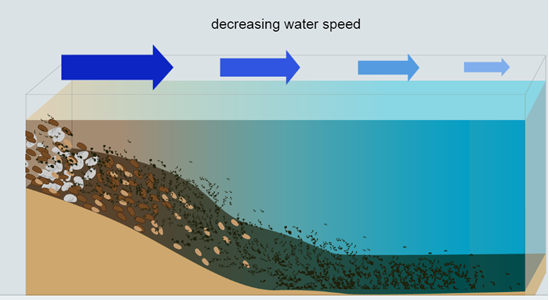 What does water clarity tell us about the movement of the water and sediments?
Stick In
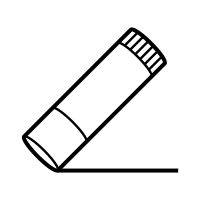 Sedimentary Rock
Copy & Complete
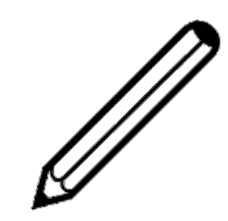 A sedimentary rock is created by the build-up of layers of sediment over time. 
These types of rocks are made from grains, not interlocking crystals. 
When moving air or water _____  ____, it deposits any sediments it is carrying. 
As debris builds up, the lower levels are put under ________ pressure, and the sediment is squashed together. 
This compression changes the ________ to ____; this process is called compaction.
slows  down
increasing
sediment
rock
Write Down
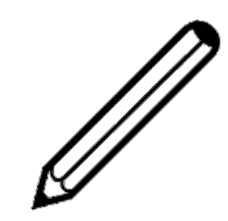 Cementation
Dissolved minerals can get trapped in between the sediment grains. This then acts as a sort of glue which holds the rock together.
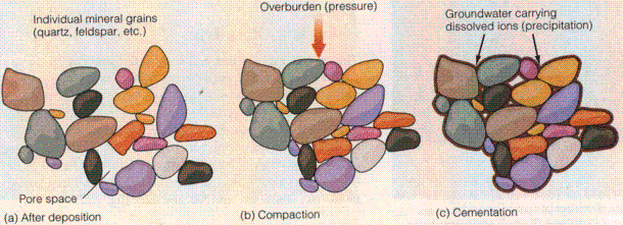 Over the next slides, write a list of the steps of fossilisation to go along with your images
Fossils
Fossils can form when dead plants and animals become caught up in these rock forming processes before they rot away.
When the sediments surrounding the organism are turned into sedimentary rock, the organism turns to rock too.
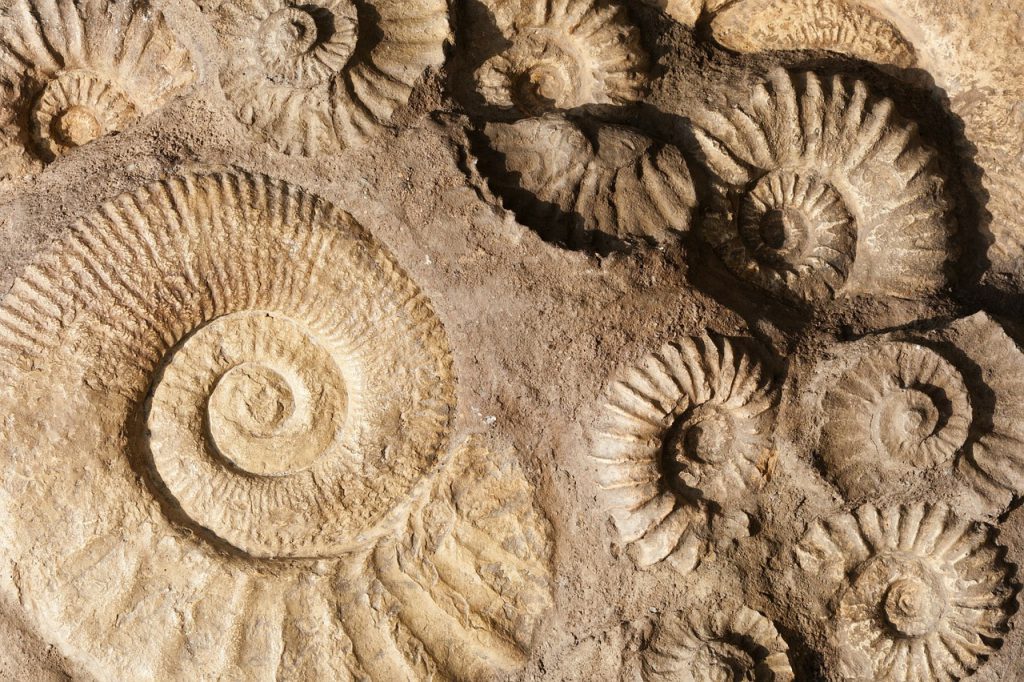 Write Down
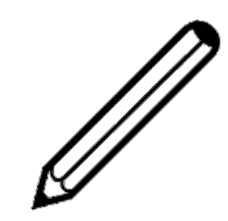 Fossils
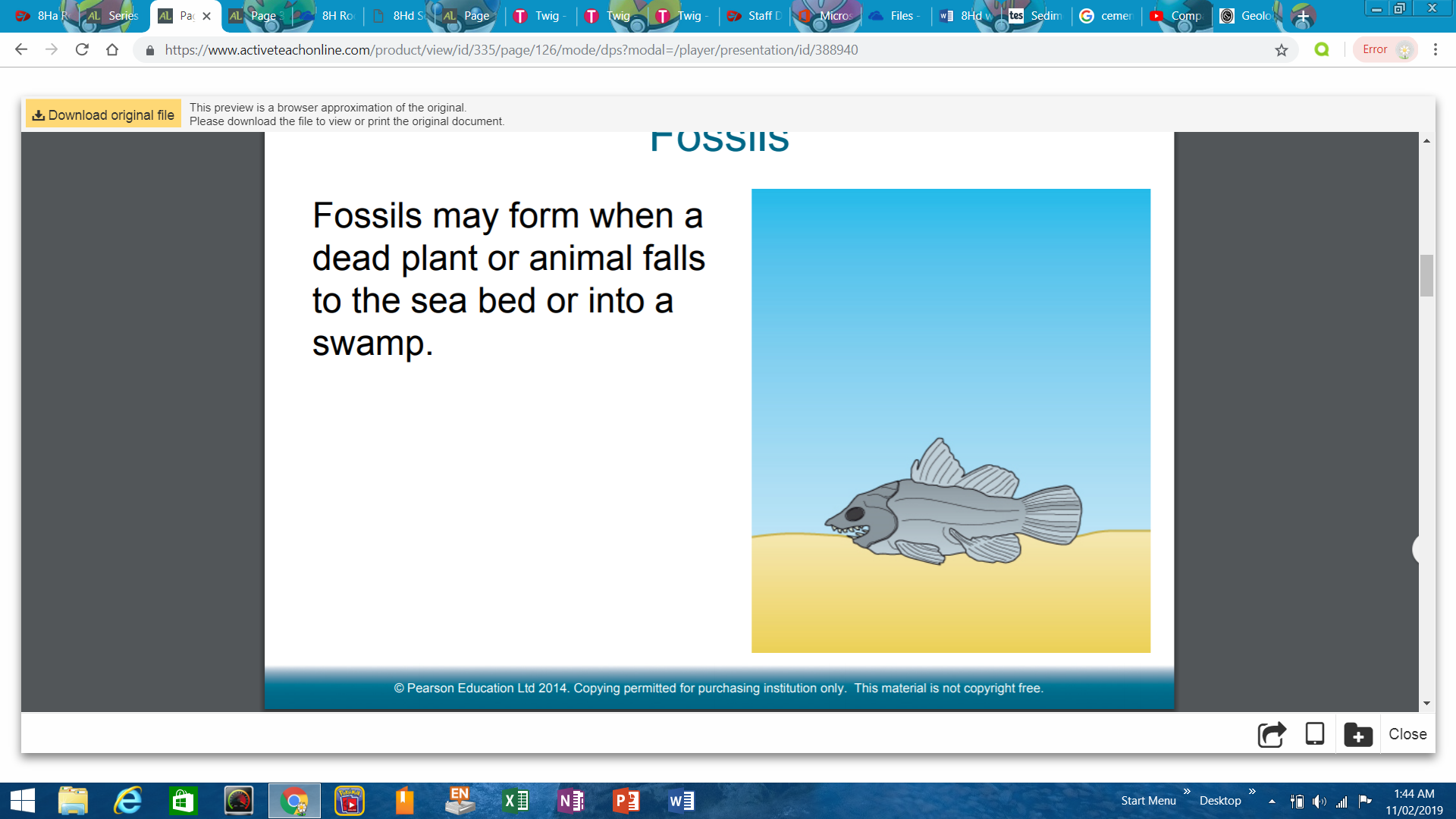 1. Fossils may form when a dead plant or animal falls into the sea bed or into a swamp.
Stick In
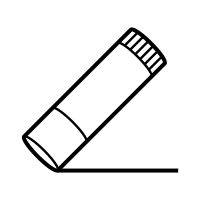 Write Down
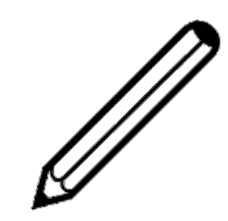 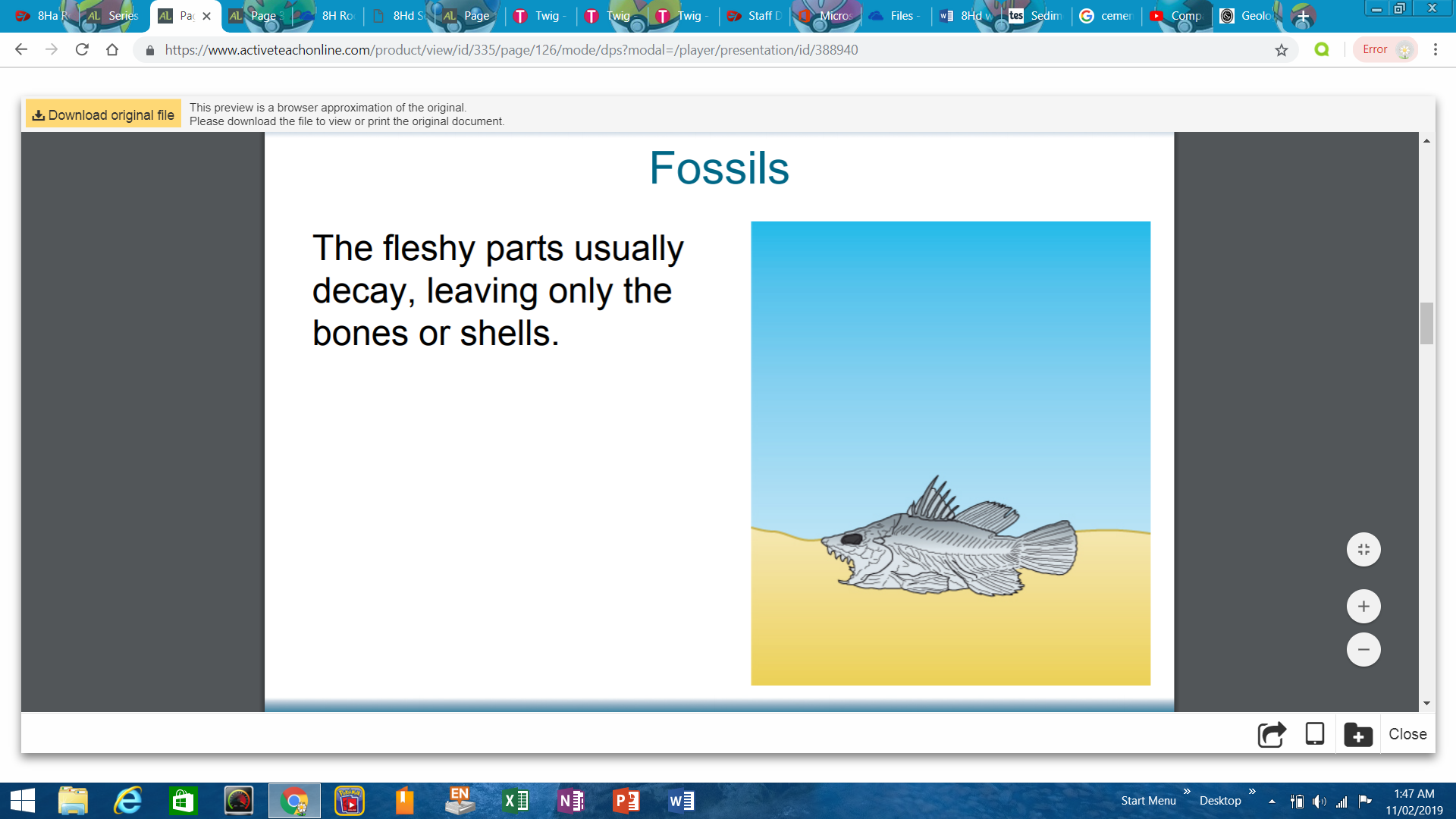 2. The fleshy parts usually decay, leaving only the bones or shells
Write Down
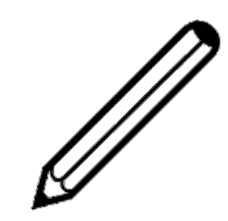 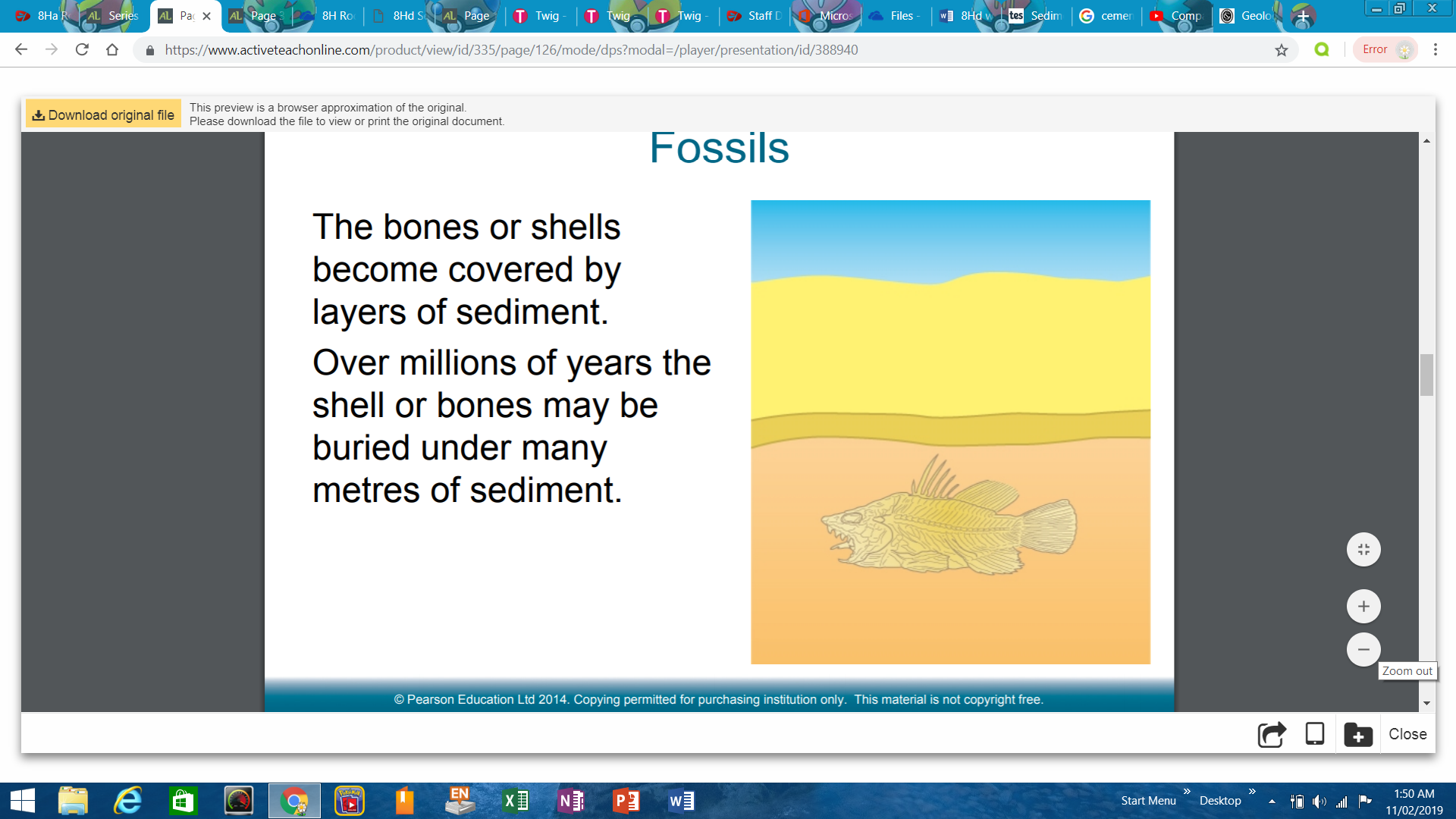 3. The bones or shells become covered by layers of sediment. 
Over millions of years the shell or bones may be buried under many metres of sediment
Write Down
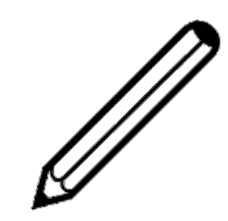 4. Eventually the fossil may be exposed as a result of weathering and erosion of the rock around it.
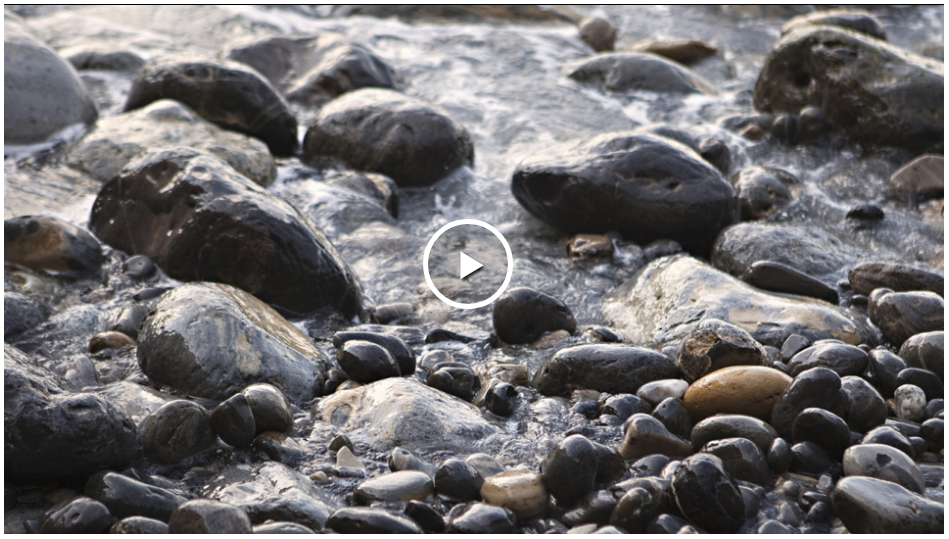 Write Down
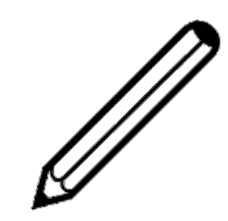 Rock Cycle
Over geological time, rocks tend to change form. This can happen fast or slowly and is known as the rock cycle.
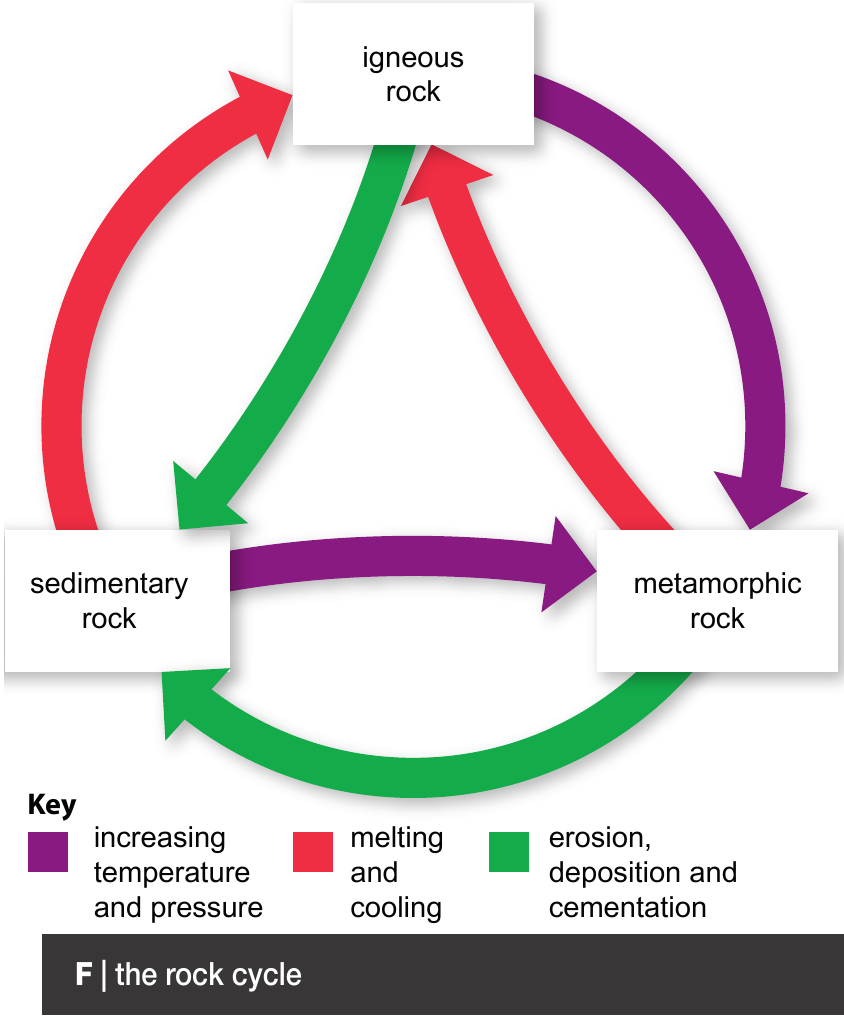 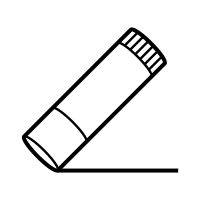 Stick In Middle
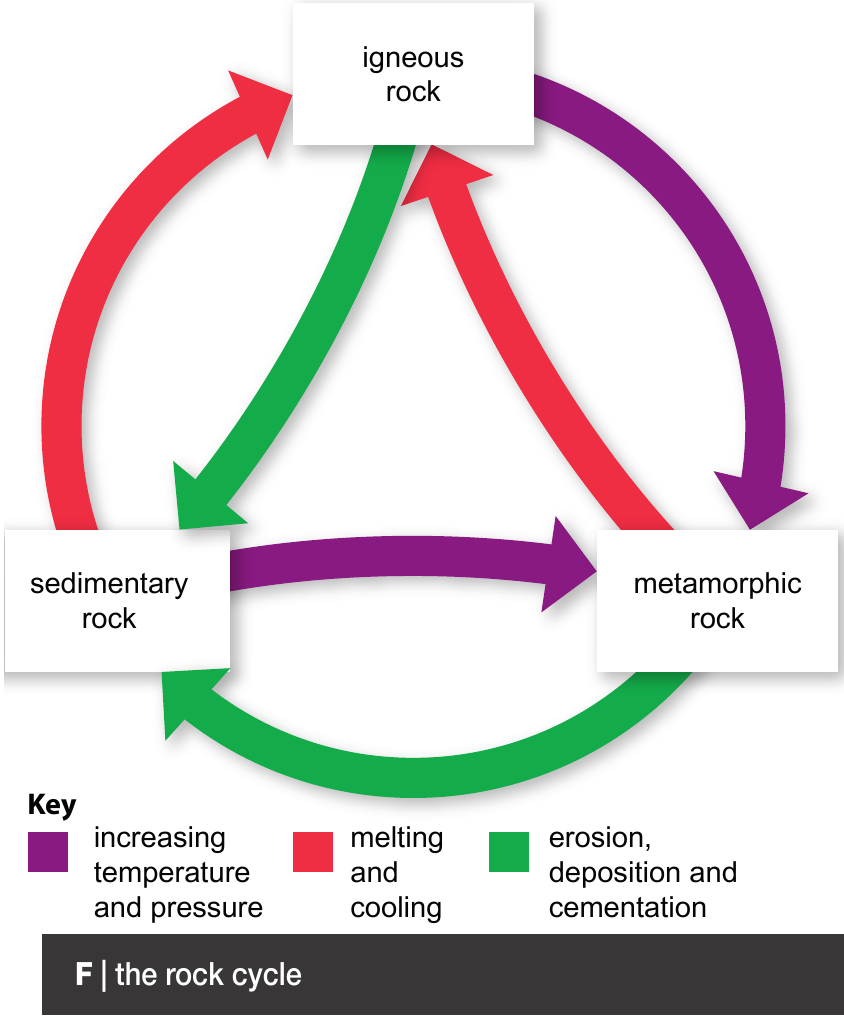 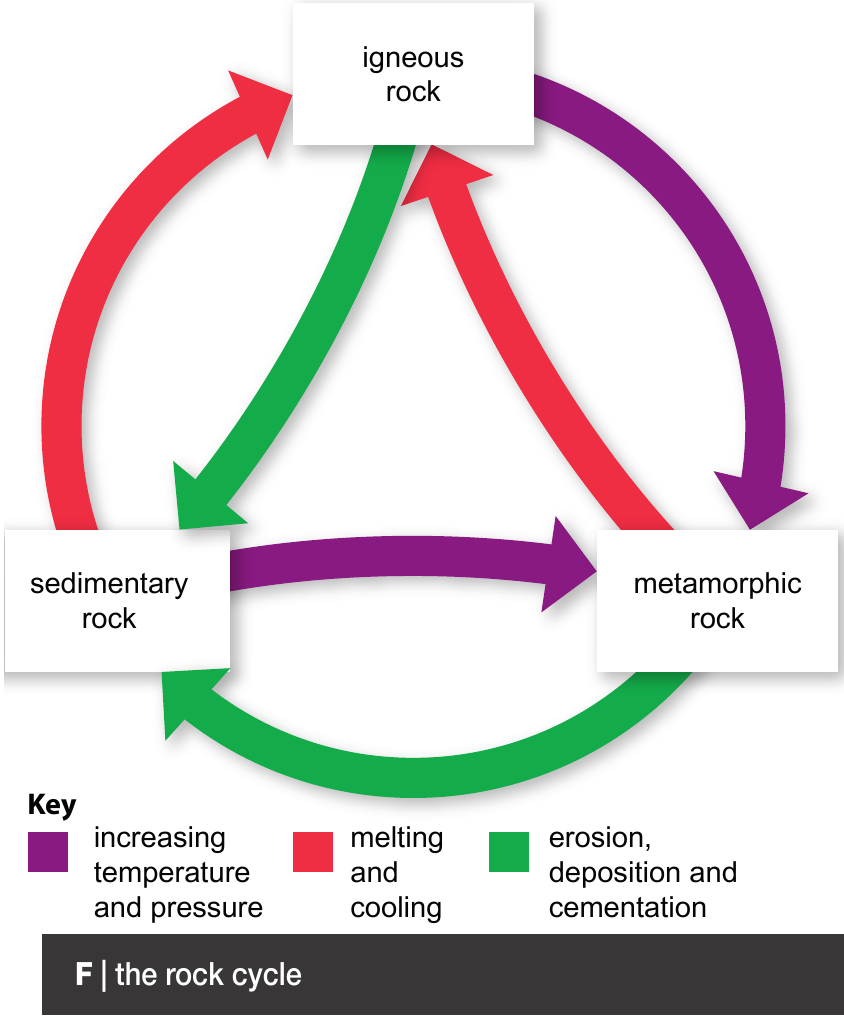 Write Down
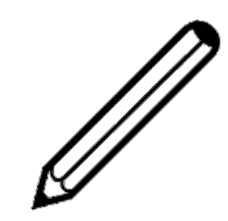 Rock Cycle
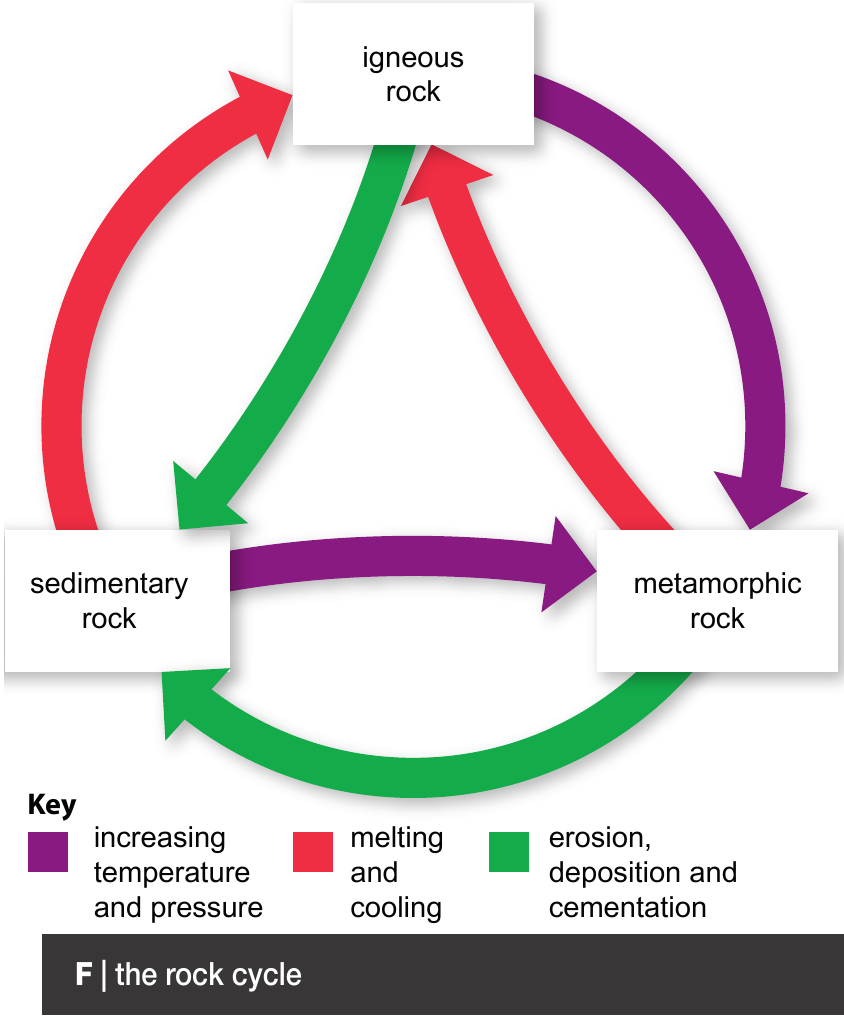 When sedimentary and igneous rocks are heated or compressed they can turn into a metamorphic rock.

For example, mudstone can turn to slate when heated and compressed. 
It becomes harder and can spilt into layers.
Write Down
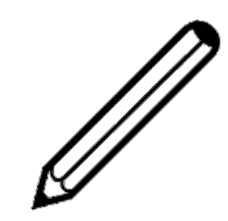 Rock Cycle
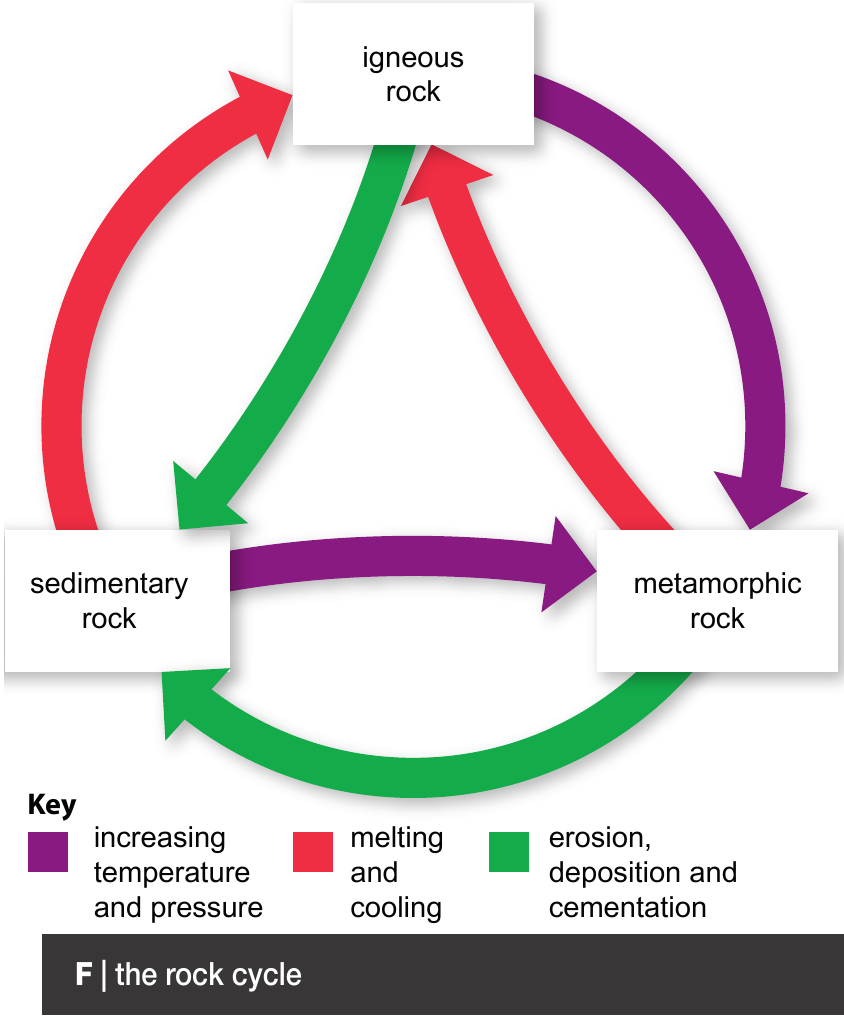 When sedimentary or metamorphic rocks are buried, they can form molten rock and be reformed into an igneous rock.

Igneous and metamorphic rocks can also be broken down into sediment which can then form new sedimentary rocks
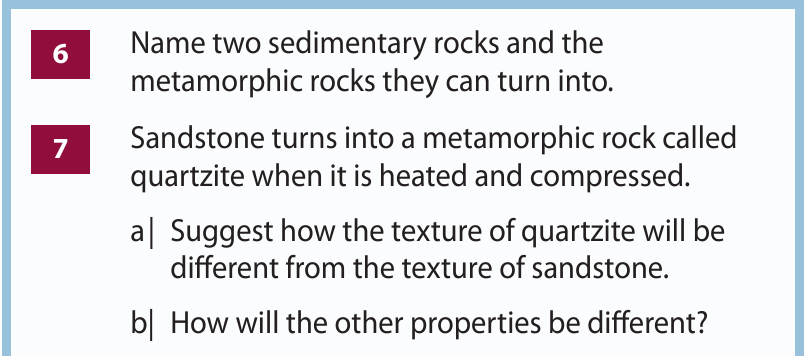 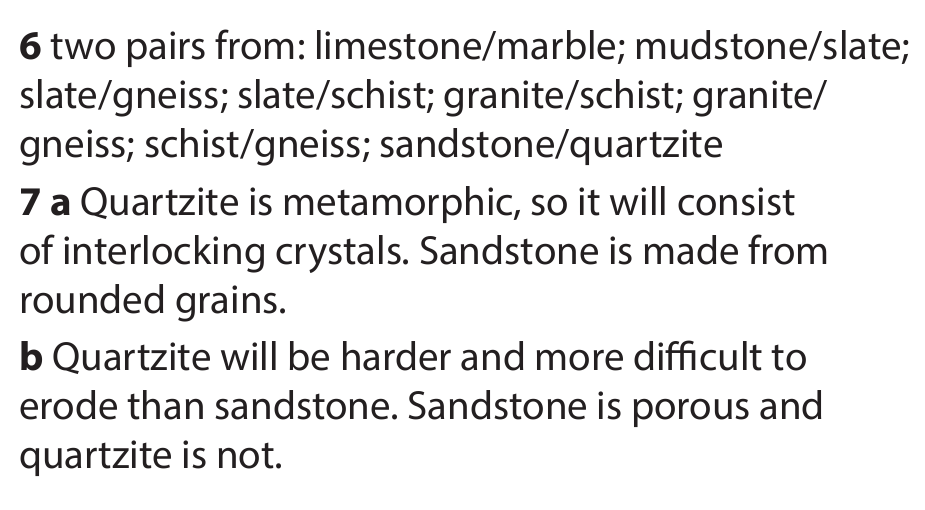 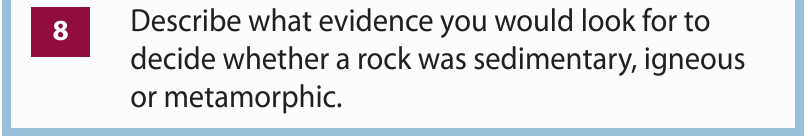 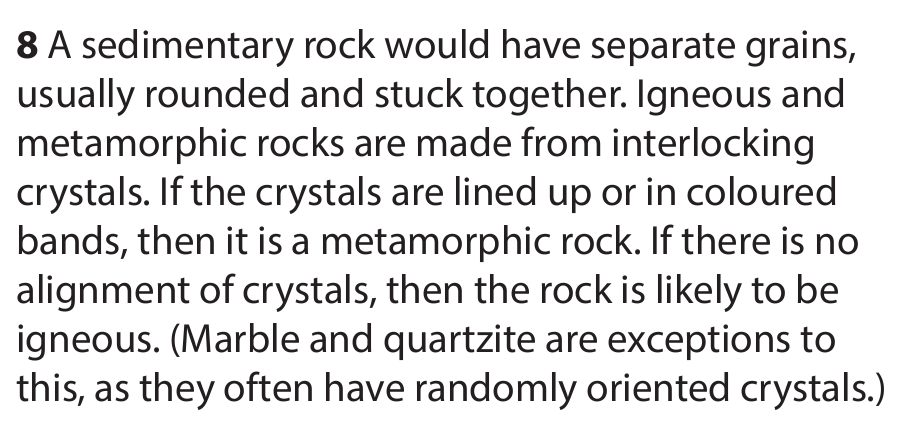 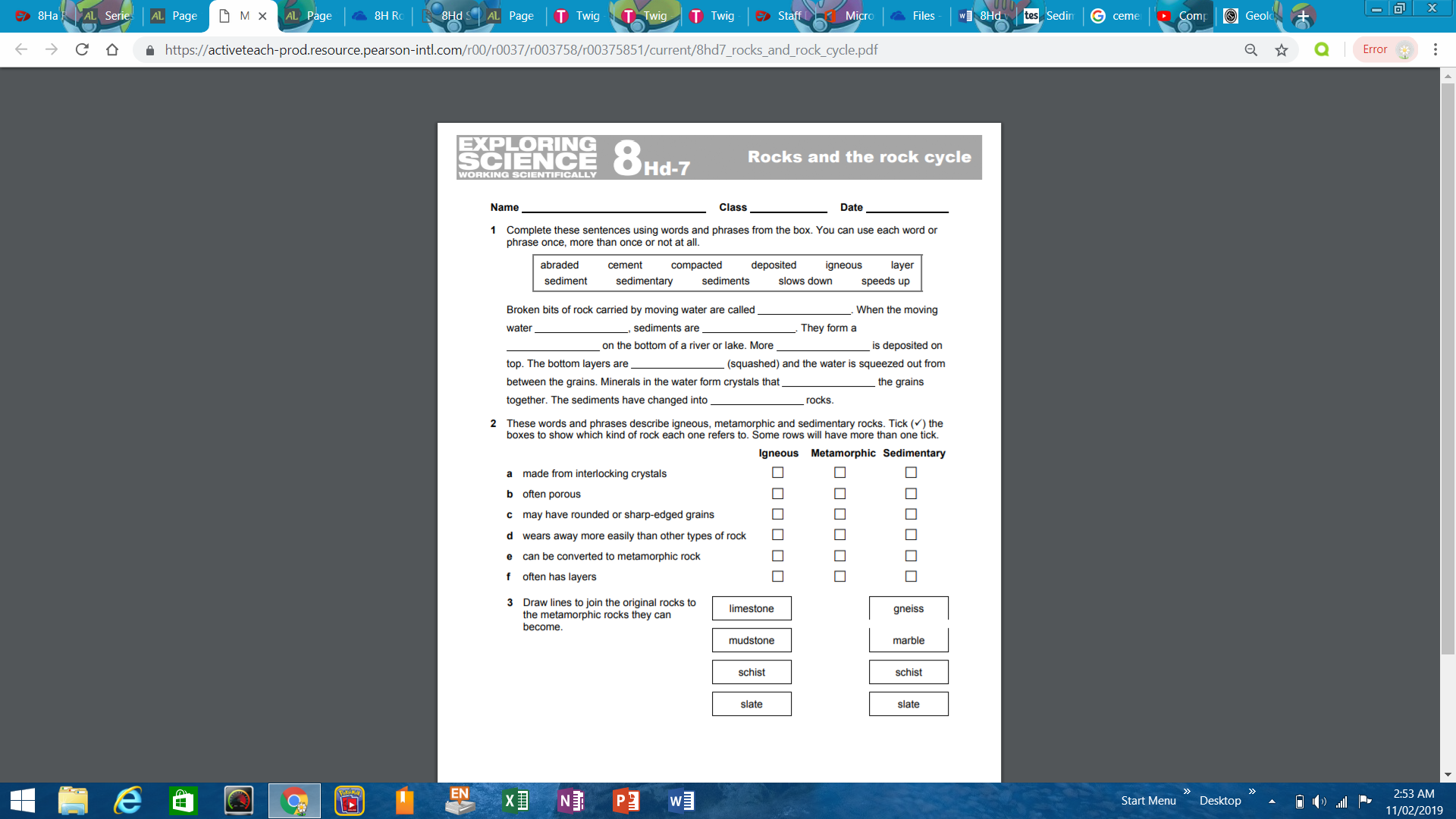 Extension/ H/W
Complete W/S 8Hd7
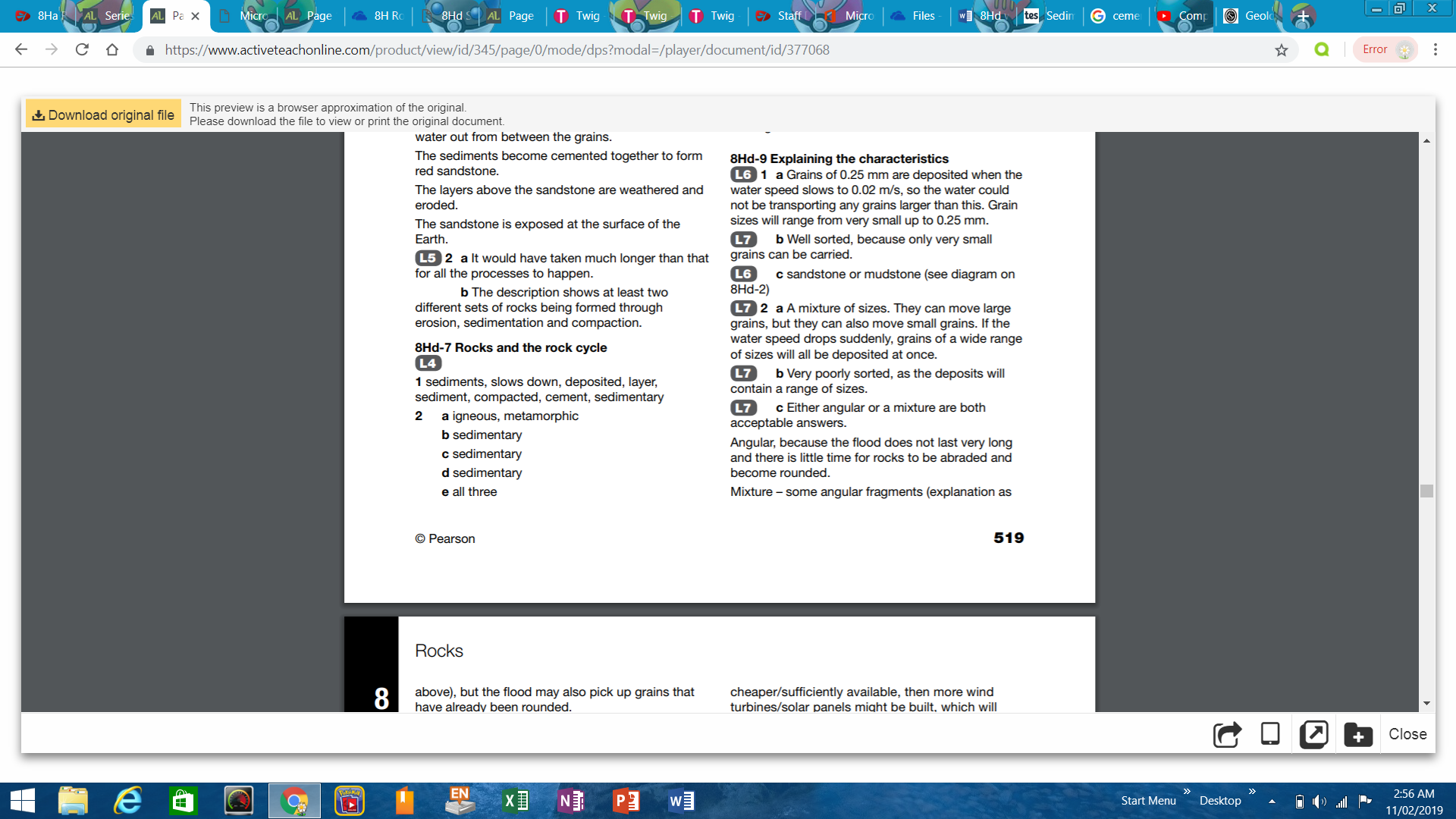 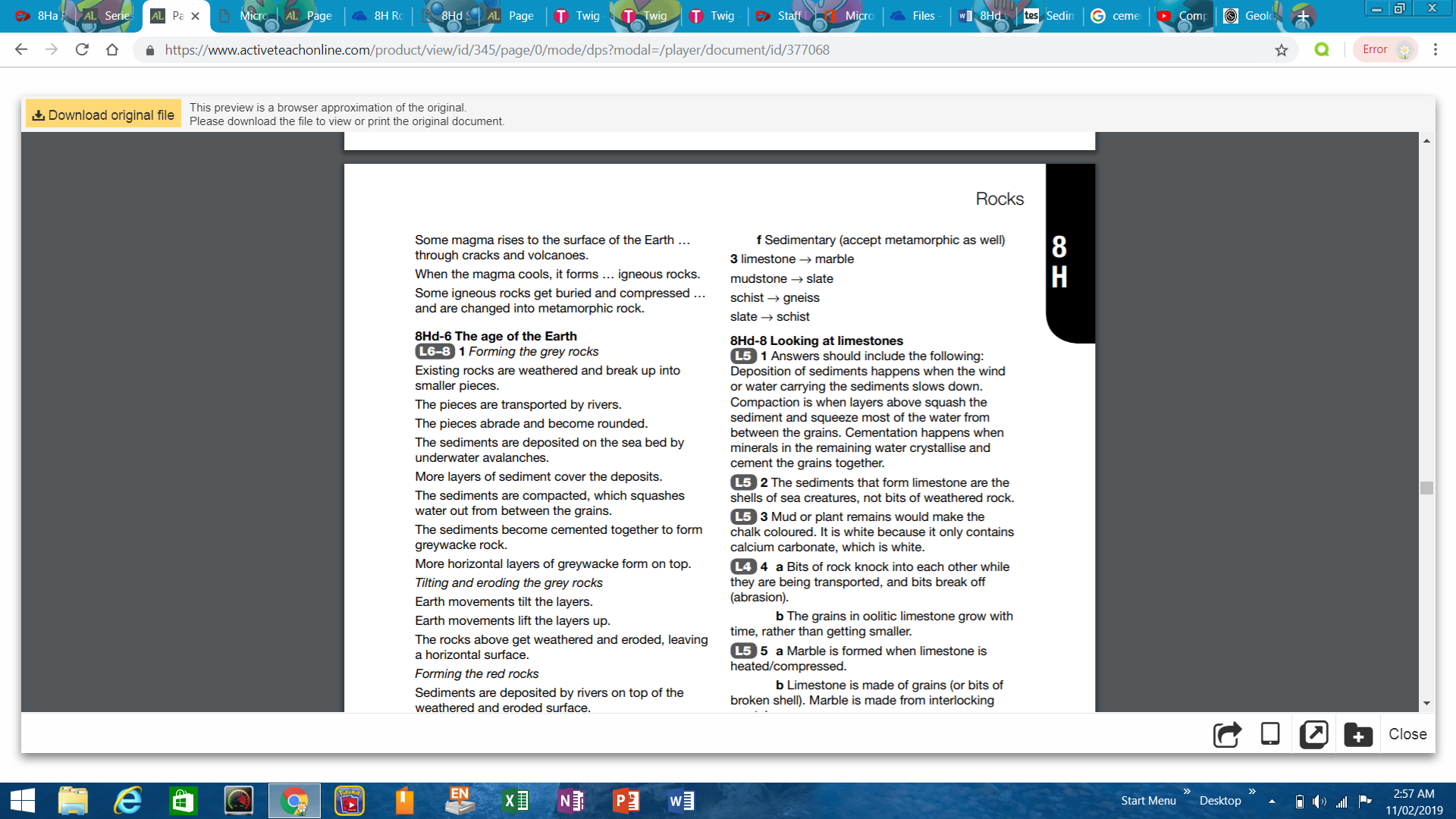  Give a clue or definition for these keywords.
Hot Seat
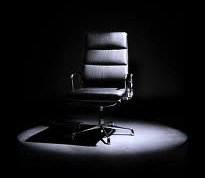 Hot seat
 Give a clue or definition for these keywords.
Sedimentary
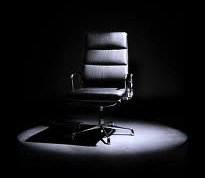 Hot seat
 Give a clue or definition for these keywords.
Deposit
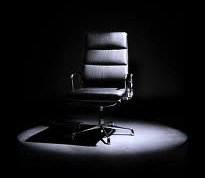 Hot seat
 Give a clue or definition for these keywords.
Compaction
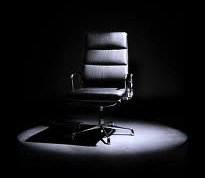 Hot seat
 Give a clue or definition for these keywords.
Concretion
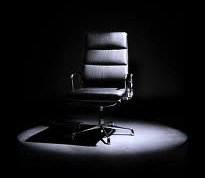 Hot seat
 Give a clue or definition for these keywords.
Rock Cycle
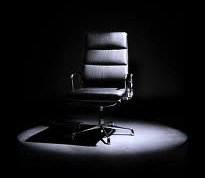 Hot seat
 Give a clue or definition for these keywords.
Fossil
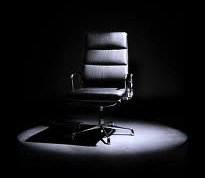